MVD030K - Klinika exekutorského právaI. setkání - 02.03.2016
Antonín Toman
ve spolupráci s PRF MUNI
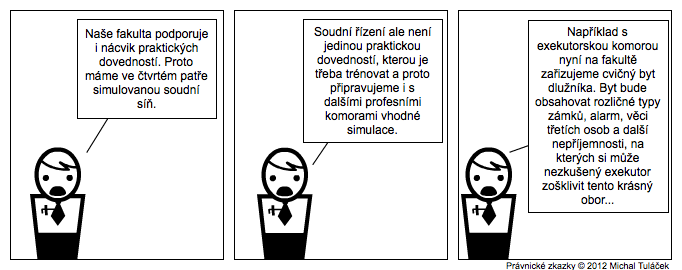 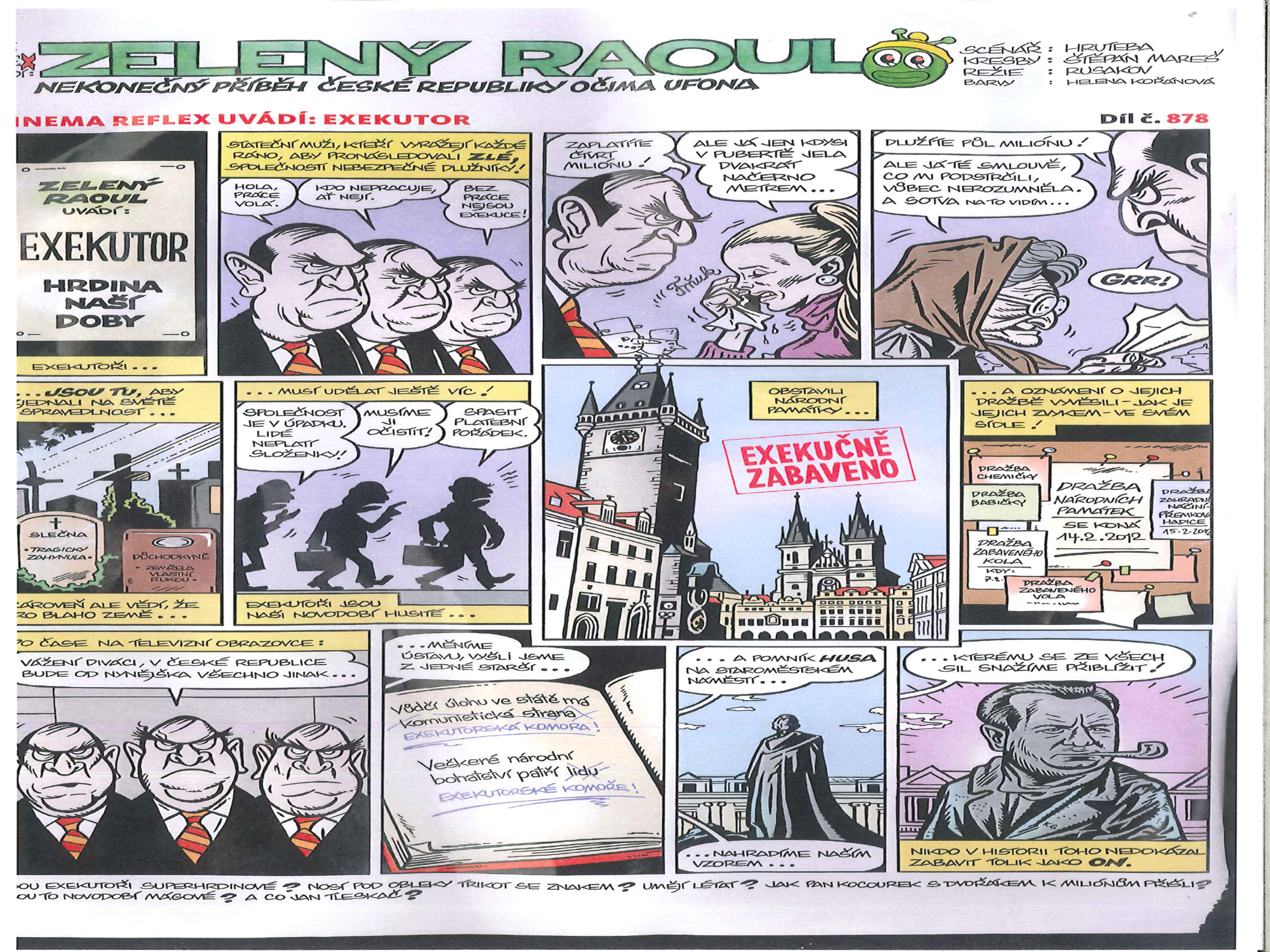 POSTAVENÍ SOUDNÍHO EXEKUTORA
KDO JE TO SOUDNÍ EXEKUTOR?
POSTAVENÍ SOUDNÍHO EXEKUTORA
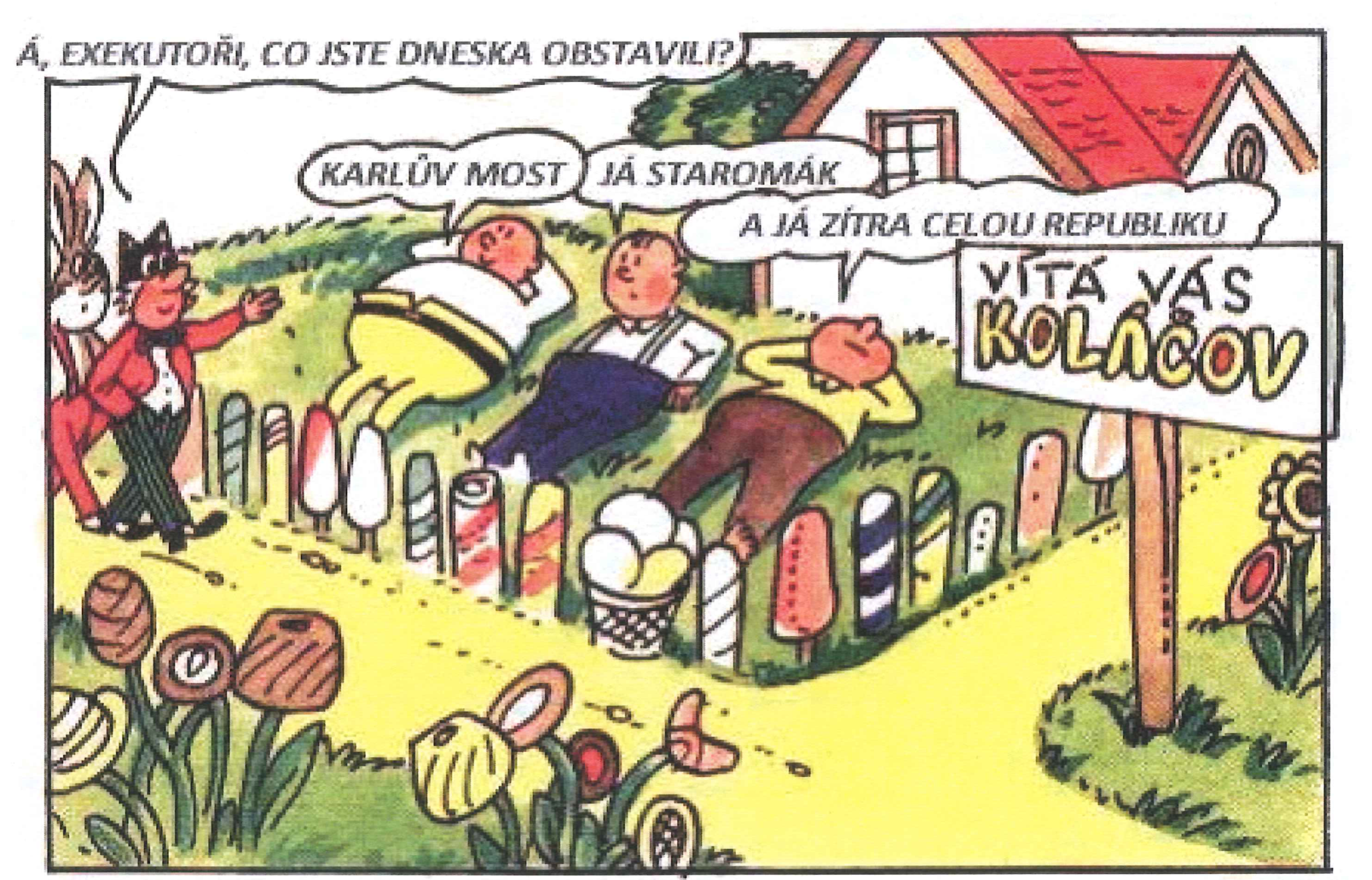 POSTAVENÍ SOUDNÍHO EXEKUTORA
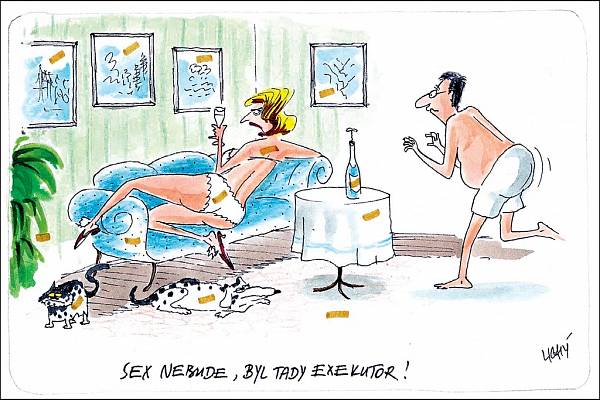 POSTAVENÍ SOUDNÍHO EXEKUTORA
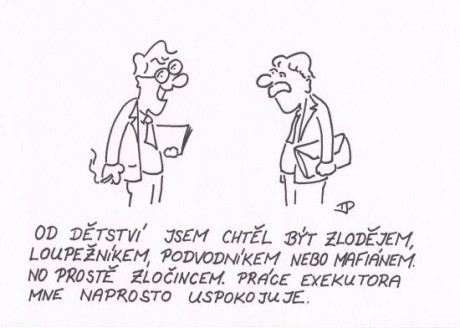 POSTAVENÍ SOUDNÍHO EXEKUTORA
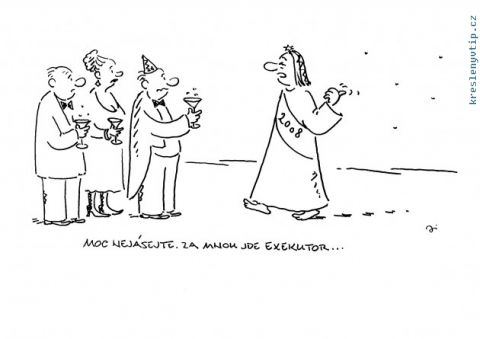 POSTAVENÍ SOUDNÍHO EXEKUTORA
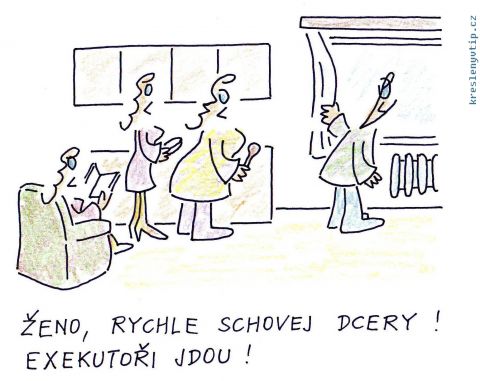 POSTAVENÍ SOUDNÍHO EXEKUTORA
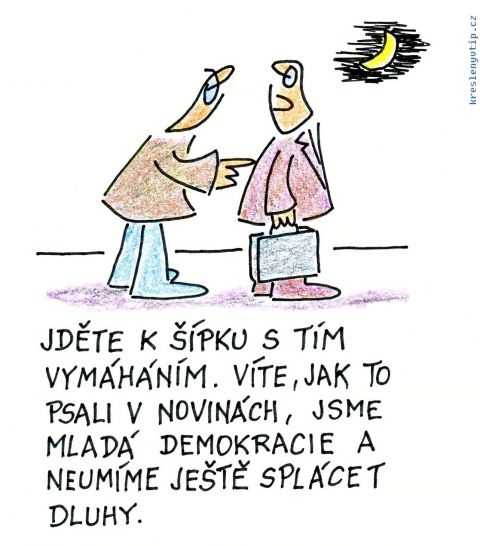 POSTAVENÍ SOUDNÍHO EXEKUTORA
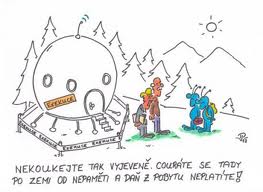 POSTAVENÍ SOUDNÍHO EXEKUTORA
IDEÁLNÍ EXEKUTOR?
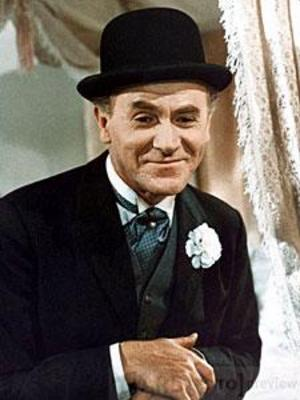 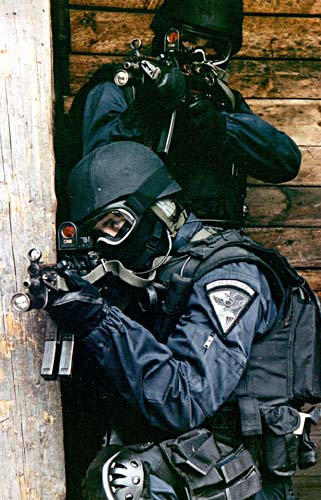 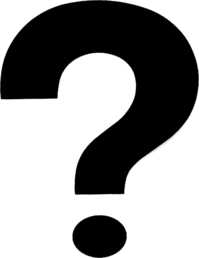 POSTAVENÍ SOUDNÍHO EXEKUTORA
Jak je to doopravdy?

Soudní exekutor:

 - fyzická osoba
 - předpoklady
 	- plná svéprávnost
	- vysokoškolské vzdělání v oboru právo
	- je bezúhonný
 	- vykonal alespoň tříletou exekutorskou praxi
 	- složil exekutorskou zkoušku

 - pověřená státem exekutorským úřadem => výběrové řízení
PŘEDMĚT VÝKONU ÚŘADU
- exekuční činnost (peněžité i nepeněžité plnění)

 - tzv. další činnost

   právní pomoc po vydání exekučního titulu
   provádění autorizované konverze
   zápisy
   úschovy
   doručování písemností
   dobrovolné dražby
   správa majetku zajištěného v trestním řízení
EXEKUČNÍ ČINNOST – ve zkratce
exekuce x výkon rozhodnutí

změna terminologie v OSŘ

účel – právo na spravedlivý proces, krajní prostředek řešení sporu

personální x reálná - subjekt
naturální x peněžní - objekt
přímá x nepřímá  - způsob uspokojení

individuální (speciální) x univerzální (speciální)
POSTAVENÍ EXEKUTORA
- nezávislý

 - vázaný „jen“ právními předpisy a rozhodnutími soudu vydanými v řízení o výkonu rozhodnutí a exekučním řízení

§2 odst. 2 EŘ
„Exekutor je povinen vykonávat svědomitě své povolání a při jeho výkonu a v občanském životě se zdržet všeho, co by mohlo narušit důstojnost exekutorského povolání nebo ohrozit důvěru v nezávislý, nestranný a spravedlivý výkon exekuční činnosti.“

 - svou činnost vykonává za úplatu

 - neslučitelnost s jinou výdělečnou činností
CHRÁNĚNÉ OZNAČENÍ
- Označení „soudní exekutor“ nebo „exekutorský úřad“, od nich odvozené tvary slov, ani označení způsobilé vyvolat nebezpečí záměny s uvedenými označeními není oprávněna používat jiná osoba.

 - Ten, kdo neprovádí na základě zákona nucený výkon exekučních titulů, není oprávněn označovat svoji činnost jako „výkon rozhodnutí“, „exekuci“ nebo „exekuční činnost“, tvary slov od nich odvozené, ani označení způsobilé přivodit nebezpečí záměny s uvedenými označeními.

Sankce: pokuta do 200 000 Kč. 

Trestněprávní odpovědnost ?
Zaměstnanci Exekutora
- exekutorský kandidát 

 - exekutorský koncipient

 - vykonavatel soudního exekutora

 - tzv. další zaměstnanec soudního exekutora
SAMOSPRÁVA
?
Dohled
- státní dohled
 - „stavovský“ dohled (-> cca 5000 podnětů, cca 25 kontrol)

Předmět státního dohledu:
 - zákonnost postupu
 - dodržování kancelářského řádu
 - plynulost a délka exekučního řízení

Předmět stavovského dohledu:
 - činnost exekutora
 - řízení činnosti exekutorského úřadu
 - dodržování povinností stanovených zákonem „proti praní špinavých peněz“
Dohledová oprávnění
- kontroly exekutorských úřadů

 - nahlížení do spisů, listin a evidenčních pomůcek

 - vyžádat si písemné vyjádření soudního exekutora

 - požadovat ústní vysvětlení soudního exekutora nebo jeho zaměstnance

 - vstupovat do prostor exekutorského úřadu po předchozím oznámení
Dohledová oprávnění II
Oficiálně:

 - písemná výtka – drobné nedostatky a poklesky
 - podání kárné žaloby => kárná opatření

Reálně:

 - opatření k odstranění nedostatků 
 - výzva k nápravě a přijetí návazných opatření
 - provedení mimořádné kontroly
 - výzva k řešení v rámci pracovněprávní pravomoci
 - výtka
 - kárná žaloba
Oprávnění ministra
- odvolává a na návrh komory jmenuje
 	- úmyslný TČ nebo spáchaný v souvislosti s exekuční činností
	- absence pojištění
	- neotevře úřad do 3 měsíců po jmenování
	- soud rozhodne o zdravotní nezpůsobilosti
	
 - určuje počet exekutorských úřadů

 - na návrh komory může přeložit exekutora s jeho souhlasem do obvodu jiného okresního soudu

 - jmenuje zástupce v orgánech komory z řad soudců (kárná, zkušební)

 - vyhlašuje výběrové řízení neučiní-li tak komora

 - podává návrh na členy výběrové komise
Oprávnění ministra II
- navrhuje soudní přezkum vydaných stavovských předpisů

 - ruší jiné akty komory

 - rozhoduje o nucené správě komory
Vznik výkonu exekutorského úřadu
- výběrové řízení do 1 měsíce od uvolnění

 - jmenování

 - složení slibu

 (- uzavření smlouvy o pojištění)
Exekutorské insignie
- průkaz

 - razítko

 - pečetidlo


(- odznak)
Exekutorský úřad a zástupce
- řídí činnost úřadu

 - úřad koná jeho jménem

 - sídlo 

  - zastupování
Zánik výkonu exekutorského úřadu
- smrt, prohlášení za mrtvého

 - odvolání

 - pozbytím občanství

 - omezení svéprávnosti

 - odvolání v kárném řízení

 - trest zákazu činnosti

 - uplynutím 6 měsíců od vzdání se úřadu
exekutorský koncipient
- zapsaný do seznamu
 

Co může činit?


Co nesmí činit?
exekutorský kandidát
- zapsaný do seznam
 - podmínky stejné jako koncipient + složení exekutorské zkoušky 
 

Co může činit?


Co nesmí činit?
Vykonavatel
- není veden seznam
 - podmínky ?
 

Co může činit?


Co nesmí činit?
Další zaměstnanec
- není veden seznam
 - podmínky ?
 

Co může činit?


Co nesmí činit?
Různé
- podjatost

 - možnost odmítnout úkon

 - mlčenlivost

 - náhrady za škodu

 - součinnost
PŘESTÁVKA ?
Kárná odpovědnost
- bipartice kárného provinění – kárný delikt + závažný kárný delikt

(Závažný) kárný delikt:   
a) porušení právního předpisu

b) jednání, jímž exekutor narušuje důstojnost exekutorského povolání nebo ohrožuje důvěru v nezávislý, nestranný, odborný a spravedlivý výkon exekuční činnosti, případně odborný výkon další činnosti, nebo

c) jednání, jímž kandidát nebo koncipient narušuje důstojnost exekutorského povolání nebo ohrožuje důvěru v odborný výkon činnosti exekutora.
Kárná opatření - EXEKUTOR
- písemné napomenutí,
- veřejné napomenutí,
- pokutu do 2 500 000 Kč,
- odvolání z exekutorského úřadu.

zároveň lze uložit písemné napomenutí i pokutu nebo veřejné napomenutí i pokutu

- veřejné napomenutí,
- pokutu od 50 000 Kč do 5 000 000 Kč,
odvolání z exekutorského úřadu

zároveň lze uložit veřejné napomenutí i pokutu
Kárná opatření - srovnání
Soudce:
a) důtku,
b) snížení platu až o 30 % na dobu nejvíce 1 roku a při opětovném kárném provinění, jehož se soudce dopustil v době před zahlazením kárného opatření, na dobu nejvíce 2 let,
c) odvolání z funkce předsedy senátu,
d) odvolání z funkce soudce. 

Státní zástupce:
a) důtku,
b) snížení platu až o 30 % na dobu nejdéle 1 roku a při opětovném kárném provinění, jehož se státní zástupce dopustil v době před zahlazením kárného postihu, na dobu nejdéle 2 let,
c) odvolání z funkce.
Kárná opatření - srovnání
NOTÁŘ
a) písemné napomenutí,
b) pokutu až do výše stonásobku minimální měsíční mzdy stanovené zvláštním právním předpisem, nebo
c) odvolání notáře.

 NOTÁŘSKÝ KANDIDÁT
a) písemné napomenutí,
b) pokutu až do výše dvacetinásobku minimální měsíční mzdy stanovené zvláštním právním předpisem, nebo
c) odvolání ze zastupování, jde-li o zástupce notáře podle § 14 nebo 24.

 NOTÁŘSKÝ KONCIPIENT
a) písemné napomenutí, nebo
b) pokutu až do výše pětinásobku minimální měsíční mzdy stanovené zvláštním právním předpisem.
Kárná opatření - srovnání
ADVOKÁT
a) napomenutí,
b) veřejné napomenutí,
c) pokutu až do výše stonásobku minimální měsíční mzdy stanovené zvláštním právním předpisem,
d) dočasný zákaz výkonu advokacie uložený na dobu od šesti měsíců do tří let,
e) vyškrtnutí ze seznamu advokátů.

KONCIPIENT
a) napomenutí,
b) veřejné napomenutí,
c) pokutu až do výše dvacetinásobku minimální měsíční mzdy stanovené zvláštním právním předpisem,
d) vyškrtnutí ze seznamu advokátních koncipientů.
Kárná opatření - srovnání
INSOLVENČNÍ SPRÁVCI ?
Kárná opatření – KANDIDÁT
- písemné napomenutí,
- veřejné napomenutí,
- pokutu do 250 000 Kč,
- odvolání ze zastupování 

zároveň lze uložit písemné napomenutí i pokutu nebo veřejné napomenutí i pokutu

- veřejné napomenutí,
- pokutu od 10 000 Kč do 500 000 Kč,
odvolání z exekutorského úřadu

zároveň lze uložit veřejné napomenutí i pokutu
Kárná opatření – KONCIPIENT
- písemné napomenutí,
- veřejné napomenutí,
- pokutu do 50 000 Kč,

zároveň lze uložit písemné napomenutí i pokutu nebo veřejné napomenutí i pokutu

- veřejné napomenutí,
- pokutu od 5 000 Kč do 100 000 Kč,
odvolání z exekutorského úřadu

zároveň lze uložit veřejné napomenutí i pokutu
+ 3 (4) x A DOST?
Exekutorovi se uloží kárné opatření odvolání z exekutorského úřadu, byl-li v posledních 5 letech před podáním návrhu na zahájení kárného řízení nejméně třikrát pravomocně uznán vinným závažným kárným deliktem, jestliže tato skutečnost zpochybňuje důvěryhodnost jeho dalšího setrvání v exekutorském povolání.


Kandidátovi se uloží kárné opatření odvolání ze zastupování, byl-li v posledních 5 letech před podáním návrhu na zahájení kárného řízení nejméně třikrát pravomocně uznán vinným závažným kárným deliktem, jestliže tato skutečnost zpochybňuje důvěryhodnost jeho dalšího zastupování exekutora.
Prekluze
Odpovědnost exekutora, kandidáta nebo koncipienta za kárné provinění zaniká, nebyl-li do 3 let od jeho spáchání podán návrh na zahájení kárného řízení.
Kárná Žaloba
Kárnou žalobu je oprávněn podat
 
a) ministr
b) předseda revizní komise a předseda kontrolní komise
c) předseda krajského soudu proti exekutorovi, který má sídlo v obvodu tohoto soudu, kandidátovi nebo koncipientovi tohoto exekutora či zástupci exekutora,
d) předseda okresního soudu proti exekutorovi, který má sídlo v obvodu tohoto soudu, kandidátovi nebo koncipientovi tohoto exekutora,
e) předseda exekučního soudu proti exekutorovi, který tuto exekuci vede, proti kandidátovi nebo koncipientovi tohoto exekutora nebo zástupci exekutora,

Kárná žaloba musí být podána do 3 let ode dne, kdy ke kárnému provinění došlo.
Kárné řízení
exekutoři – NSS, 7/2002 Sb.

kandidáti + koncipienti – EKČR, EŘ + kárný řád


Opravné prostředky?
Pozastavení výkonu
Ministr může pozastavit:

 - zahájeno trestní řízení za úmyslný trestný čin nebo za trestný čin související s exekuční činností, a to až do právní moci rozhodnutí.

Ministr pozastaví:

 - po dobu výkonu trestu odnětí svobody, jestliže nejsou dány důvody pro jeho odvolání
Zahlazení kárného postihu
Po uplynutí 5 let od právní moci rozhodnutí o uložení kárného opatření, případně jeho vykonáním kárného opatření
Děkuji za pozornost!
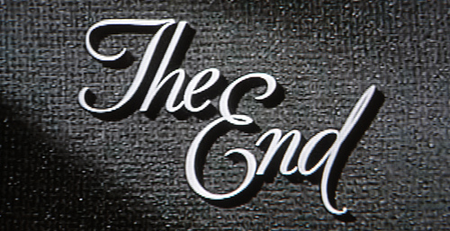